16th AELG Annual Spring Conference
Maximizing Student Engagement and Speaking Practice through Flip (formerly Flipgrid)
Misun Sasse Nilsson​​
04/15/2023
Agenda
Meet the Presenter​
Survey: Your Thoughts
Introduce FLIP
Showcase Students’ Videos
Practice: Your Video
Conclusion
Conference Presentation
2
Misun Sasse
Since 2011, I have been teaching ESL at all levels of the AELG program as an ESL instructor. My research focuses on the impact of technology and e-learning in education.
Meet the presenter
8/05/20XX
Conference Presentation
3
​
Survey: Your Thoughts
Conference Presentation
4
Question 1.
How much do you talk in your class?
A
B
C
D
Less than
50%
Less than
60%
Less than
70%
Less than
80%
8/05/20XX
Conference Presentation
5
Question 2.
How much teacher-talk do you think is ideal during class time?
A
D
C
B
Less than 70%
Less than 50%
Less than 60%
Less than 30%
8/05/20XX
Conference Presentation
6
Question 3.
What strategies/techniques do you use to increase student-talk time?
8/05/20XX
Conference Presentation
7
Challenges
Limited class time 
Shy students to speak
Conference Presentation
8
Flip: Help Overcome the Challenges
Engagement is essential for language learning. 
There are many factors that can influence engagement, such as motivation, anxiety, and self-efficacy. 
There are a variety of activities and tasks that can be used to engage students in language learning.
Conference Presentation
Mercer, S., & Dörnyei, Z. (2020). Engaging Language Learners in Contemporary Classrooms. Cambridge University Press.
9
Overview: What is Flip?
• Flip is a video discussion platform that allows teachers and students to engage in asynchronous video conversations.

• Flip is easy to use and accessible for teachers and students to participate from their own devices.
Conference Presentation
10
What are the features of Flip?
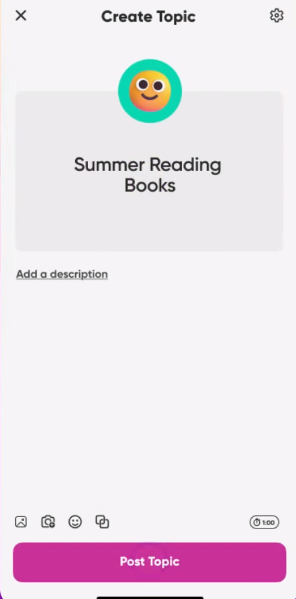 • Group & Topic creation: Teachers can create groups and topics and invite students to record videos in response.
Conference Presentation
11
Conference Presentation
11
What are the features of Flip? (Cont.)
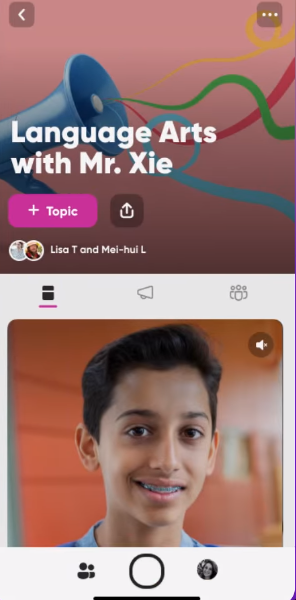 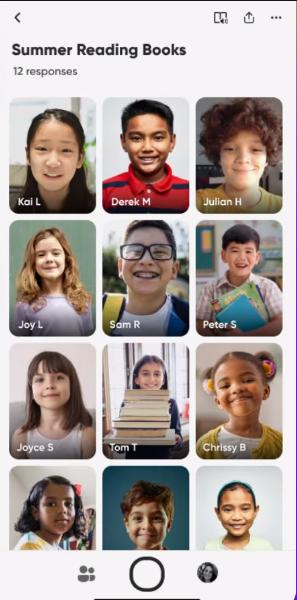 • Video recording: Record videos of themselves speaking on a given topic 
• Video moderation: Teachers approve or reject videos
• Video sharing: Shared with the class for others 
• Video commenting: Leave comments on each other's videos
• Video analysis: Flip provides analytics and insights
12
Conference Presentation
Conference Presentation
12
What are the features of Flip? (Cont.)
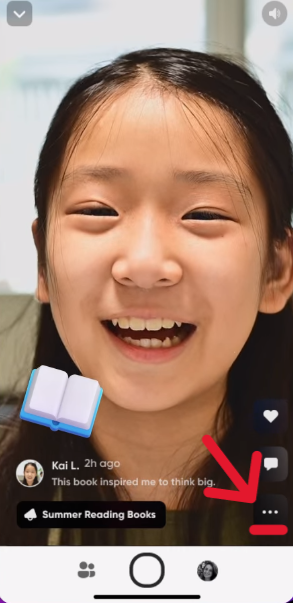 • Integration: Flip integrates with other learning management systems (LMS), blog or website.
Conference Presentation
13
What are the benefits of using Flip?
Engagement: Flip boosts student engagement with asynchronous video chats.
Accessibility: Flip can be used on any device by teachers and students.
Speaking Practice: Flip helps students practice speaking in a safe and supportive environment.
Collaboration: Flip promotes collaboration and social interaction among students.
Accountability: Flip provides insights on student participation and engagement.
Conference Presentation
14
Differences between Flip and other video platforms
Free 
Education-focused 
Easy, simple, creative 
Mobile-friendly	
Microsoft tool (integrate with Google Classroom)
Conference Presentation
15
Possible challenges of using Flip
Alternative methods for students uncomfortable with video:
Audio recordings
Written responses
Recording with only hands or object
Conference Presentation
16
Focused
1-minute speeches on specific topics
Practice 
Prepare and practice short speeches
Interactive  Role-play real-life situations​
Feedback 
Provide feedback on speaking skills
Practical examples of using the FLIP
Conference Presentation
17
Focused
Introduce yourself
Practice 
Occupations
Low Levels
Interactive  Ordering food from a menu​
Feedback 
Provide feedback on speaking skills
Practical examples of using the FLIP
Conference Presentation
18
Focused
Goals
Pronunciation
Practice 
Elevator speech
Job interview
High Levels
Interactive  
Small talk 
Resolve conflicts​
Feedback 
Provide feedback on speaking skills
Practical examples of using the FLIP
Conference Presentation
19
Showcase: Students’ Videos
Tell me about yourself (Job interview question)
Favorite things (Low level)
Pronunciation (High level)
Teacher’s feedback
Team project (High level)
Elevator speech (High level)
Conference Presentation
20
Practice: Your Turn
Learn a new language
Practice before recording
Record yourself in Flip
Share
Conference Presentation
21
Learn Korean
What’s your name?
내​
이름은
입니다.​
_______​
Korean
nae
i-reum-eun
im-ni-da
My
name
is
_______​.
English
Conference Presentation
22
Learn Korean
What’s your name?
내​
이름은
입니다.​
_______​
Korean
nae
i-reum-eun
im-ni-da
Flip link: https://flip.com/272c7dd5
Conference Presentation
23
What do you think?
Learning Korean
Speaking Korean
Recording in Flip
Let’s share!
​
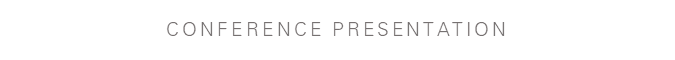 24
Conclusion: Is Flip a good resource?
Flip is a user-friendly and versatile platform that promotes engaging and interactive learning experiences.
Flip provides a unique way to encourage participation, collaboration, and critical thinking skills.
With Flip, teachers and students can experience a new level of interaction and engagement with each other's ideas and thoughts.
Conference Presentation
25
Questions?
Conference Presentation
26
Thank for your participation!
Conference Presentation
27